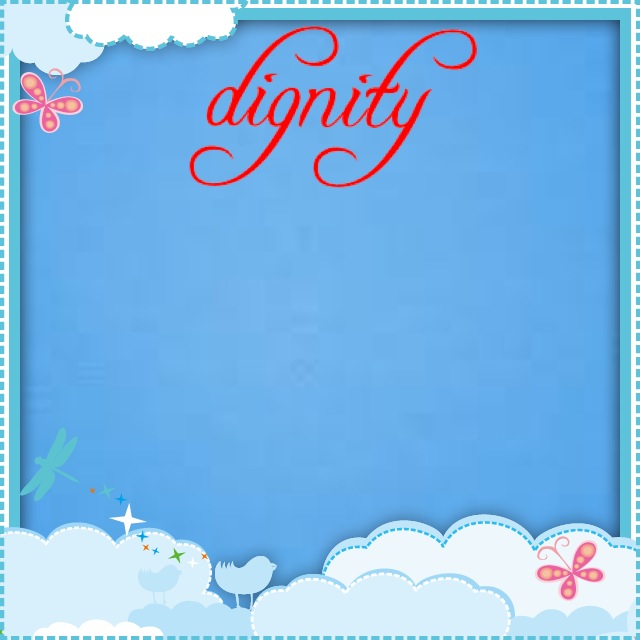 “One’s dignity may be assaulted, vandalized and cruelly mocked, but it can never be taken away unless it is surrendered”
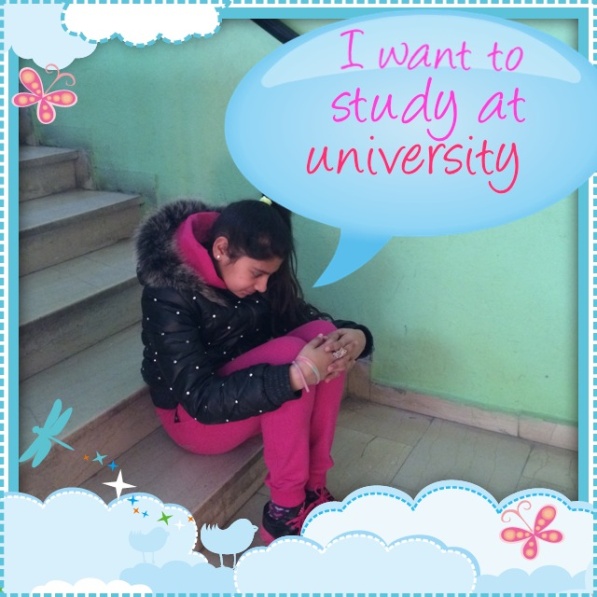 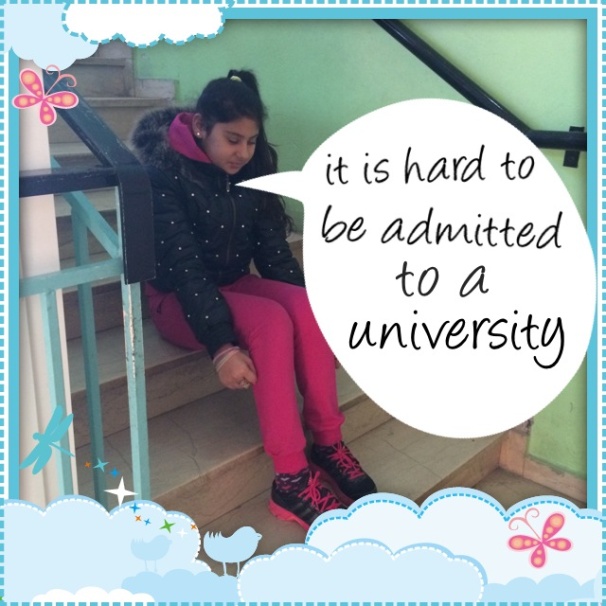 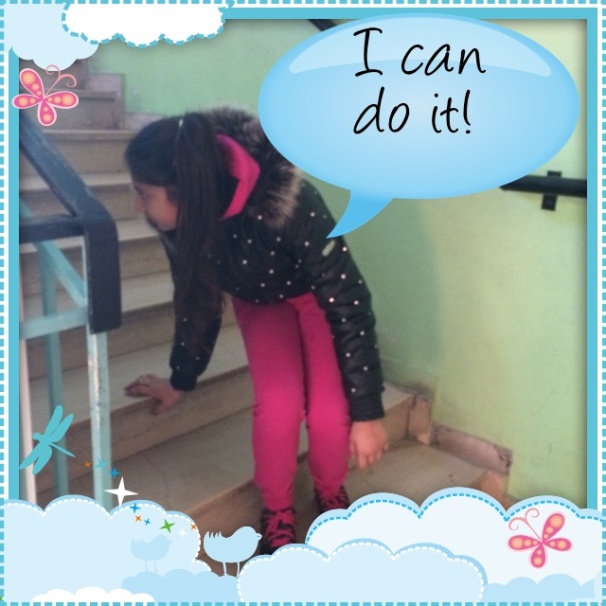 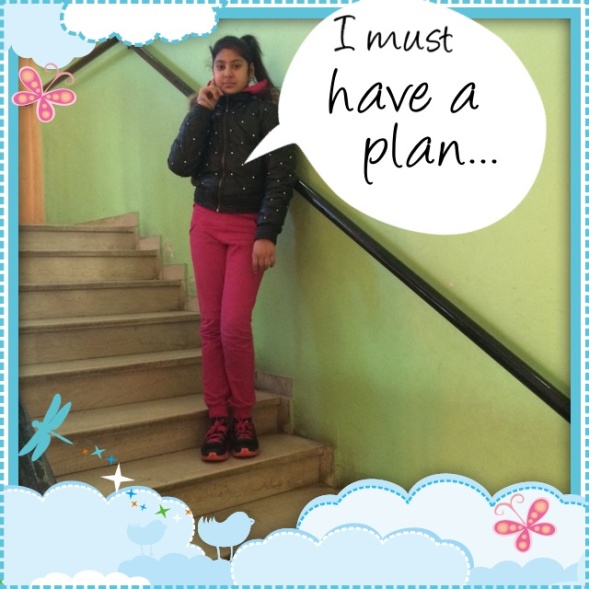 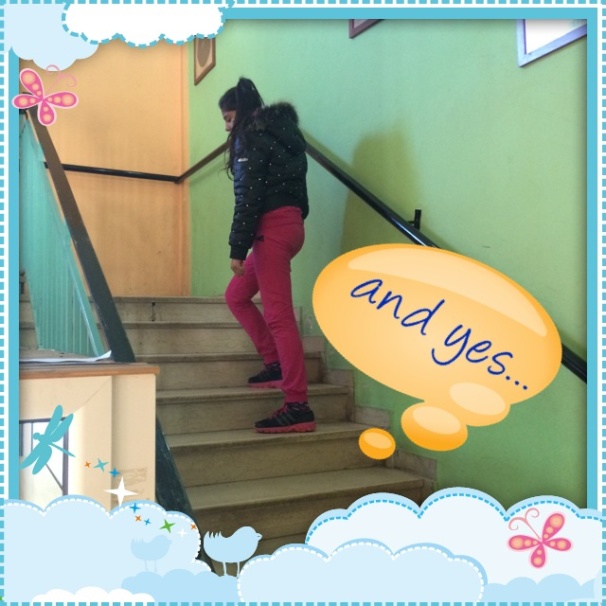 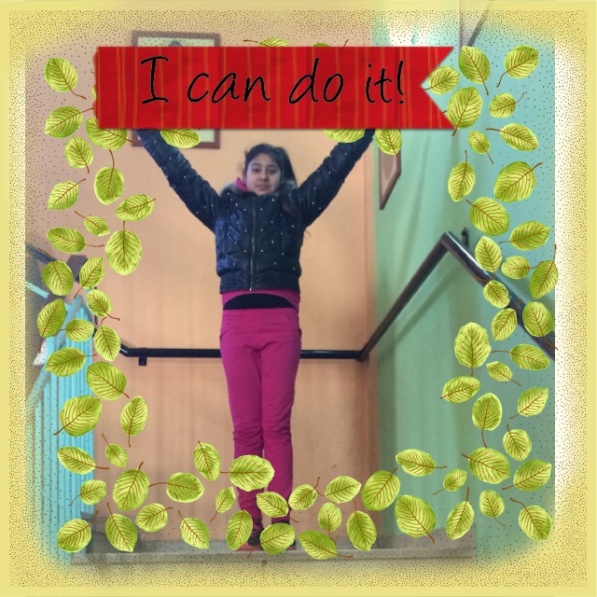 Sofia
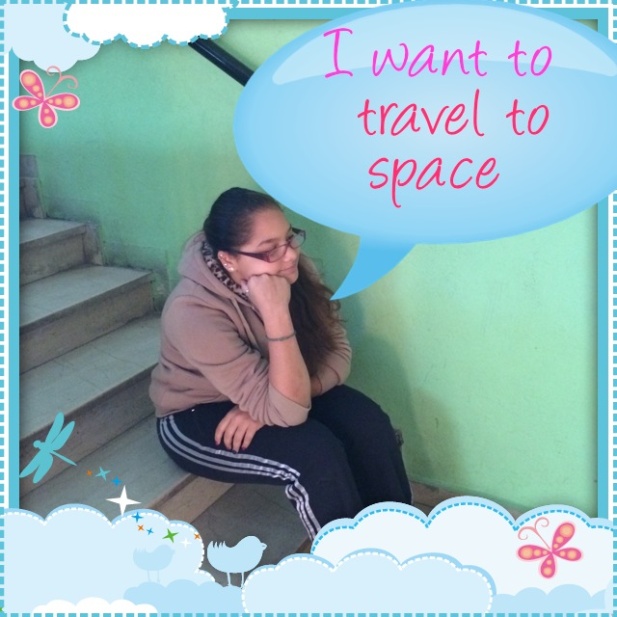 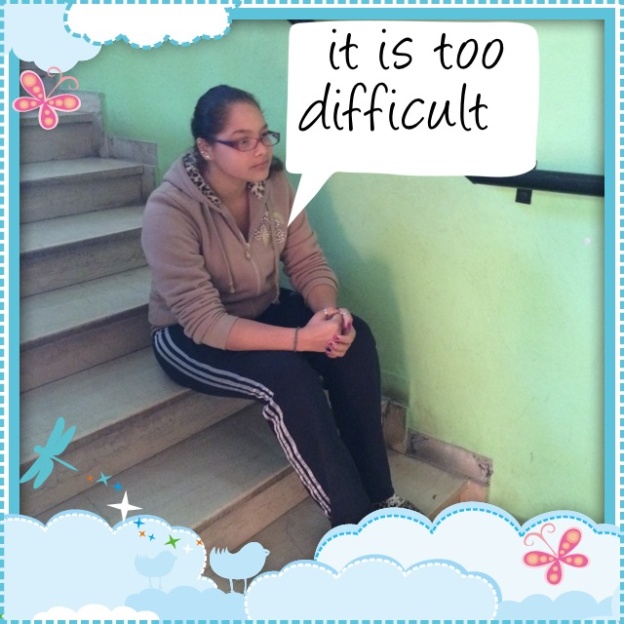 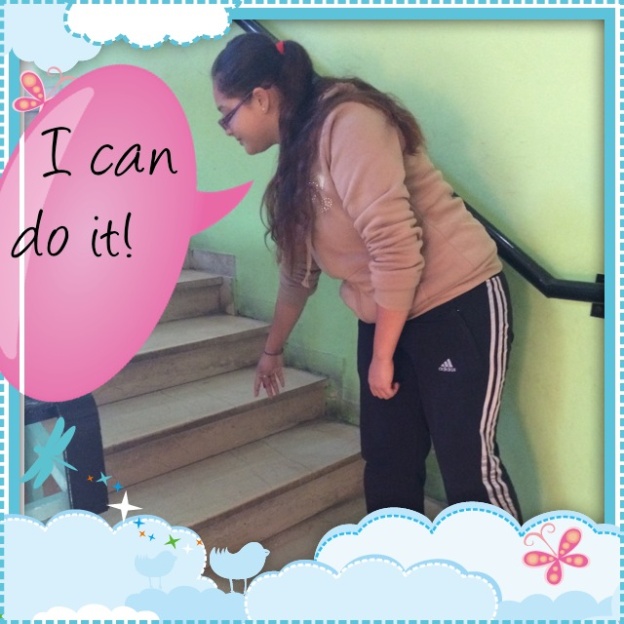 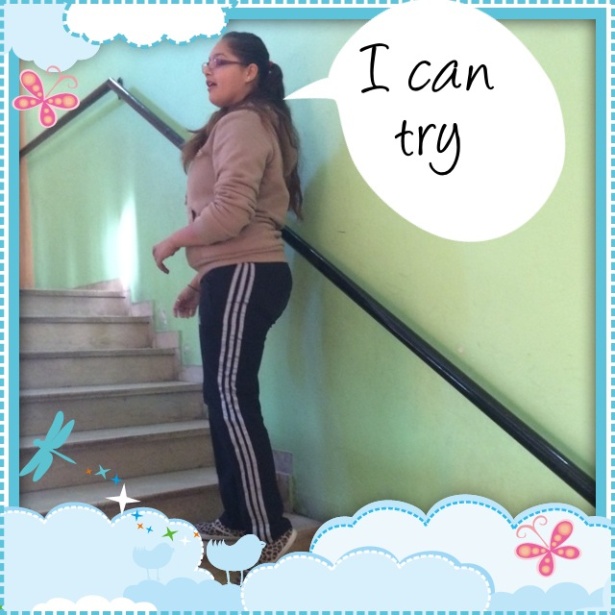 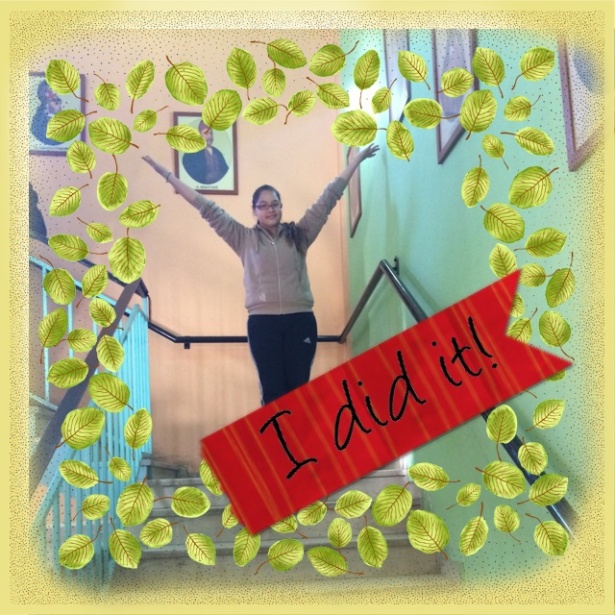 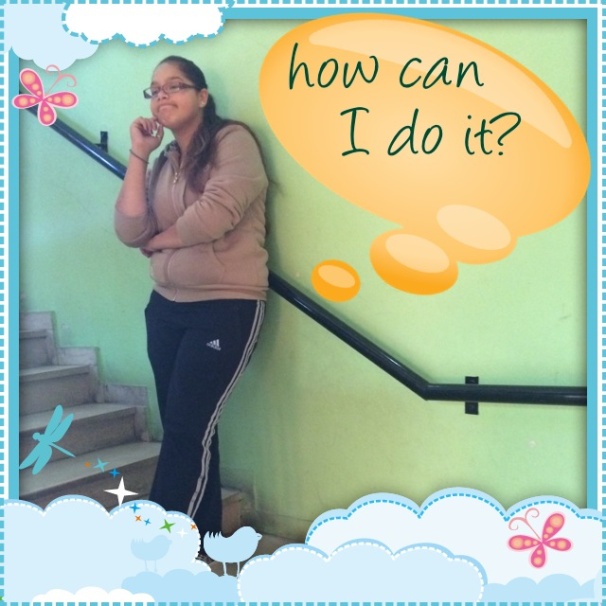 Katerina
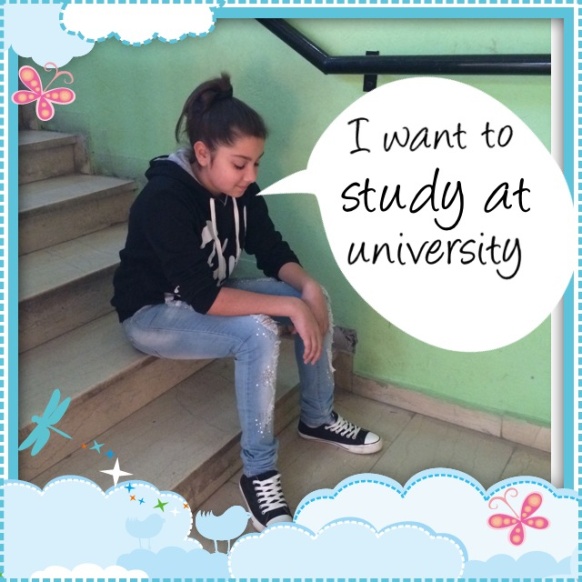 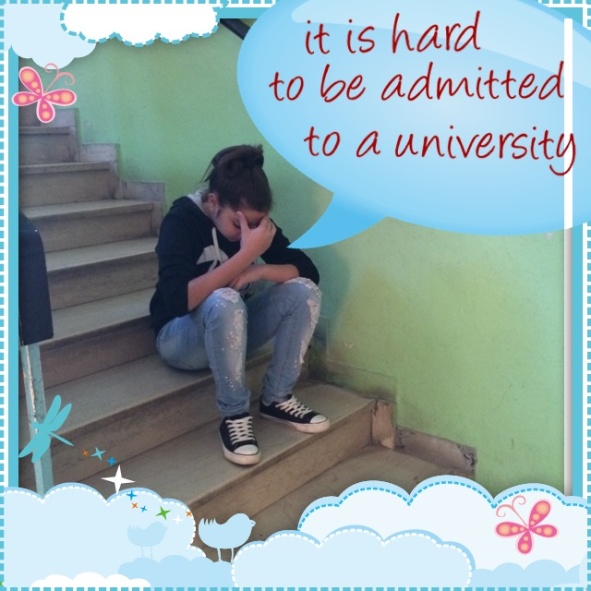 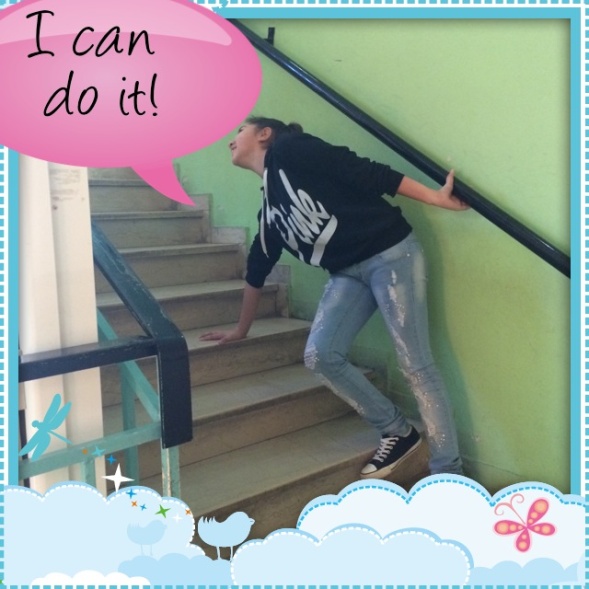 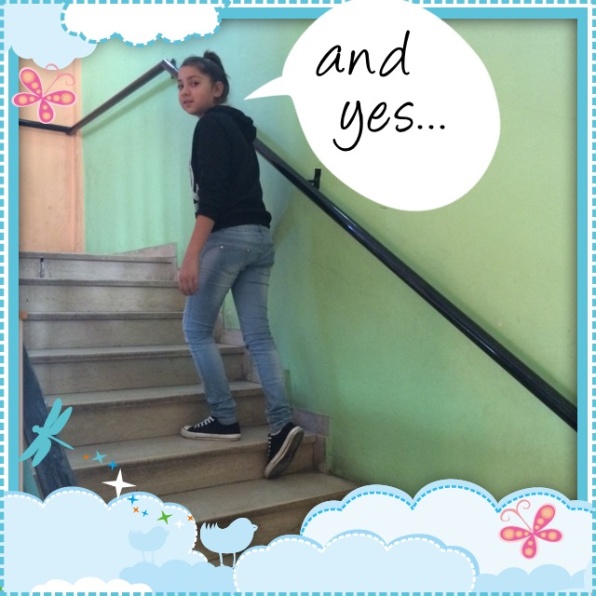 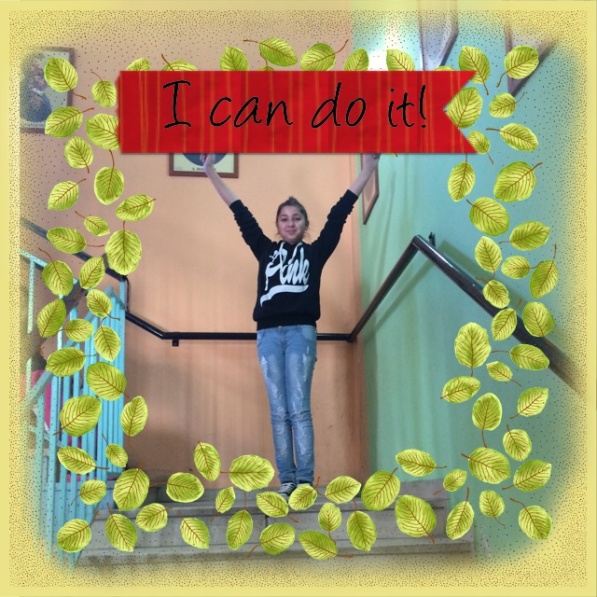 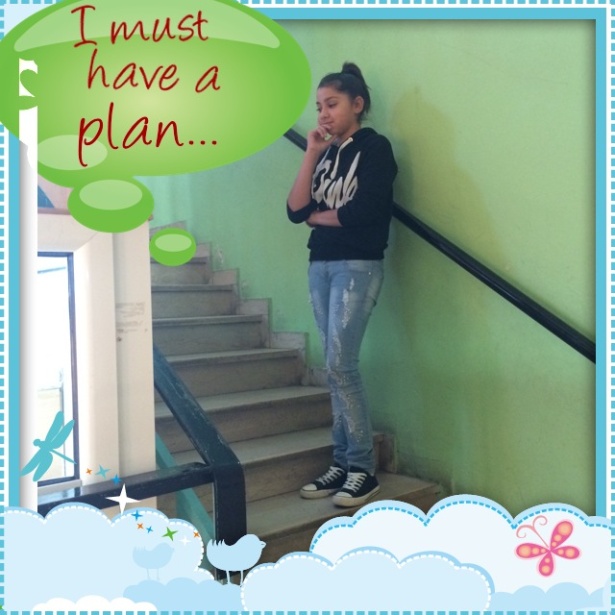 Eleni
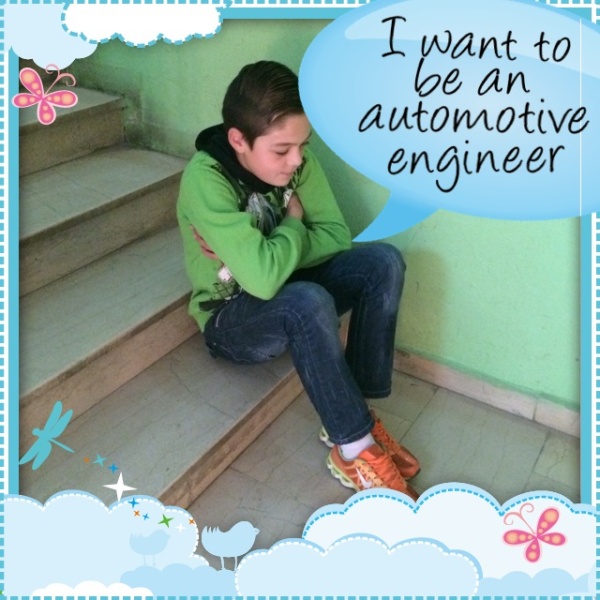 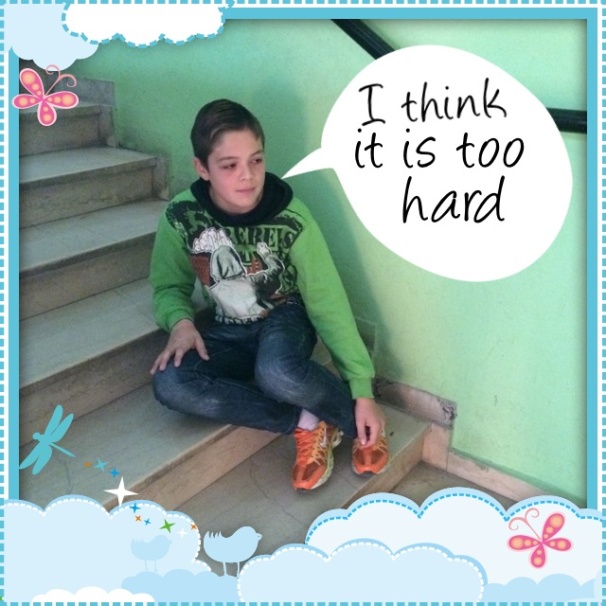 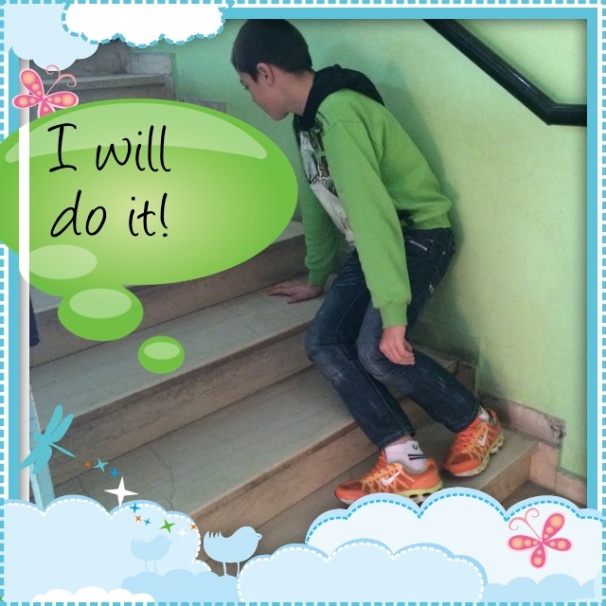 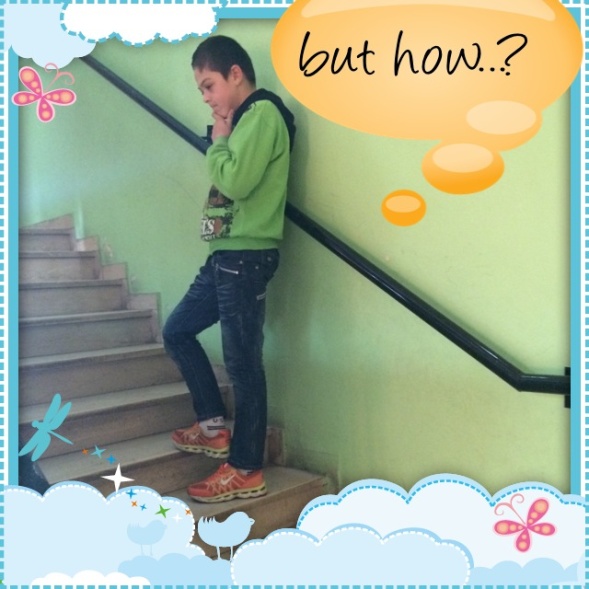 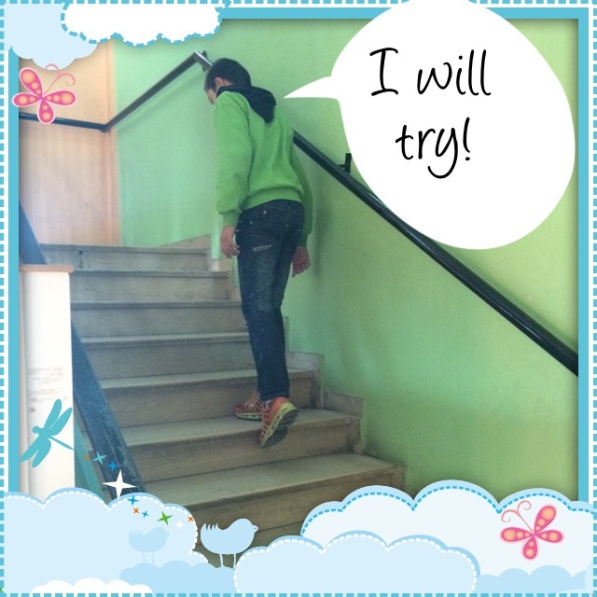 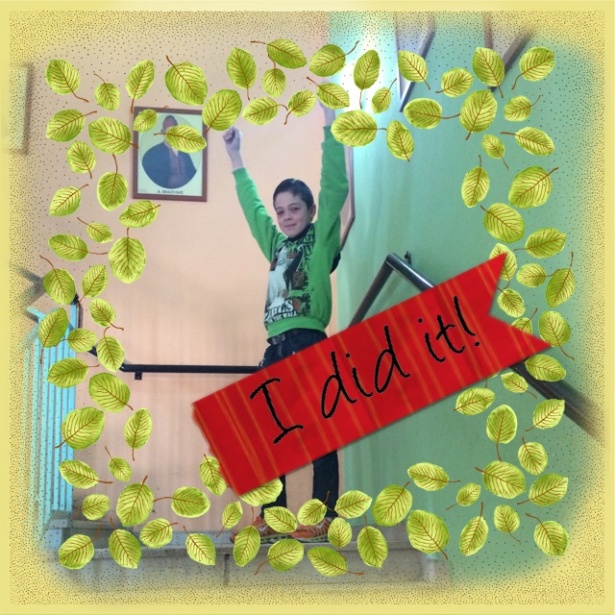 Giorgos